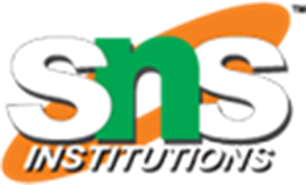 कंचा
Kancha
1
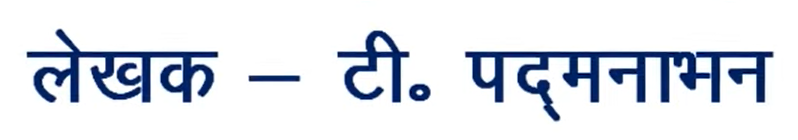 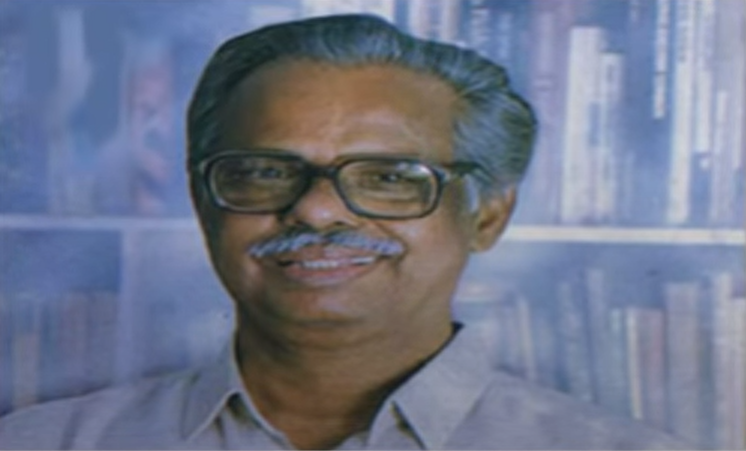 2
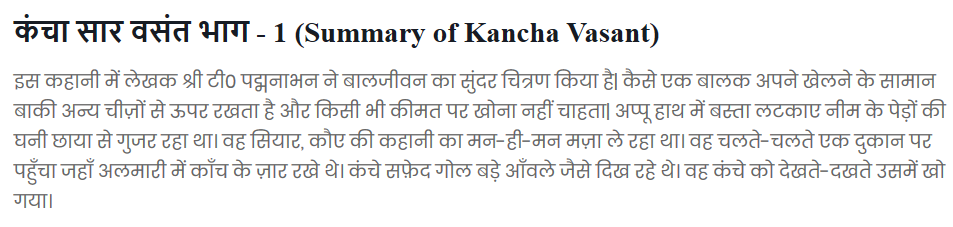 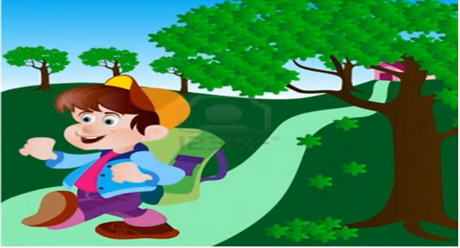 3
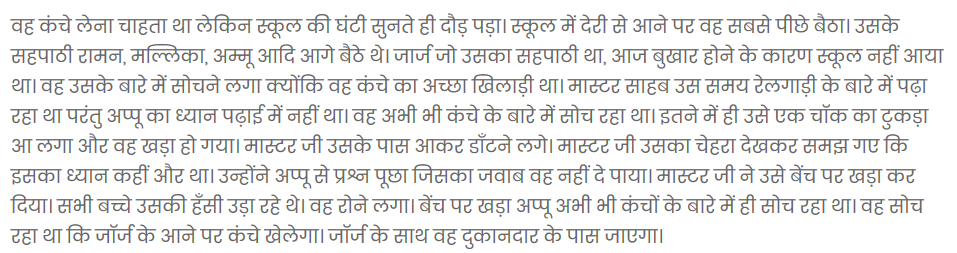 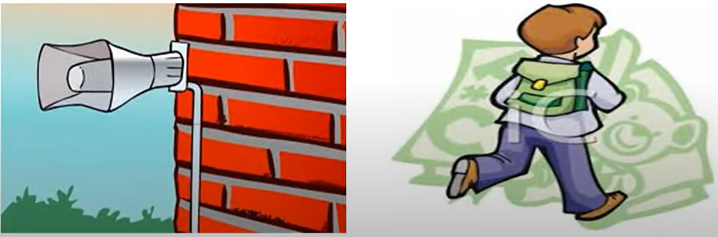 4
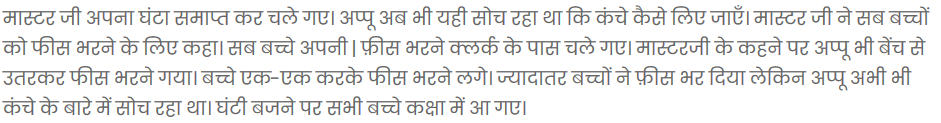 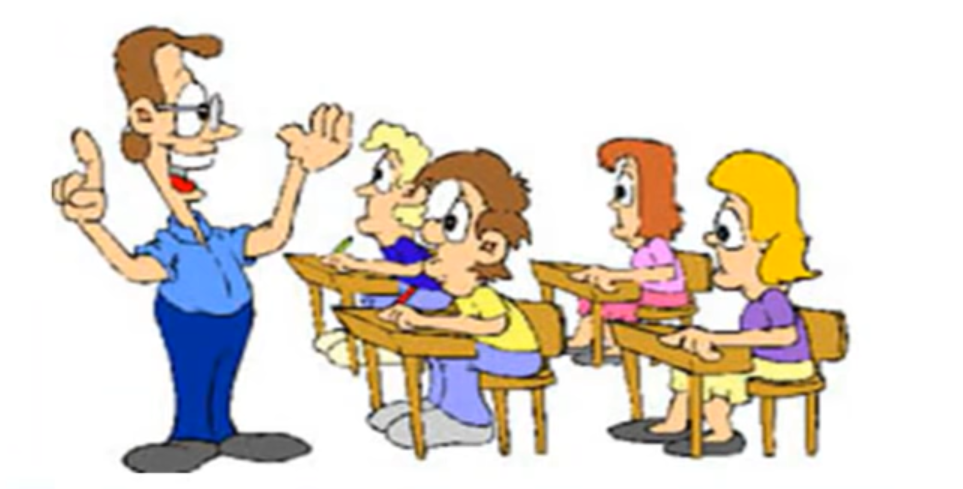 5
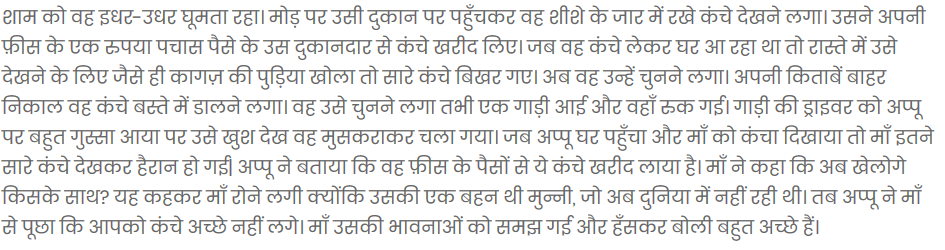 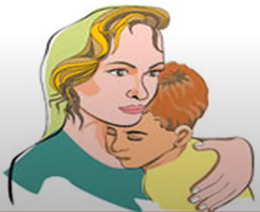 6
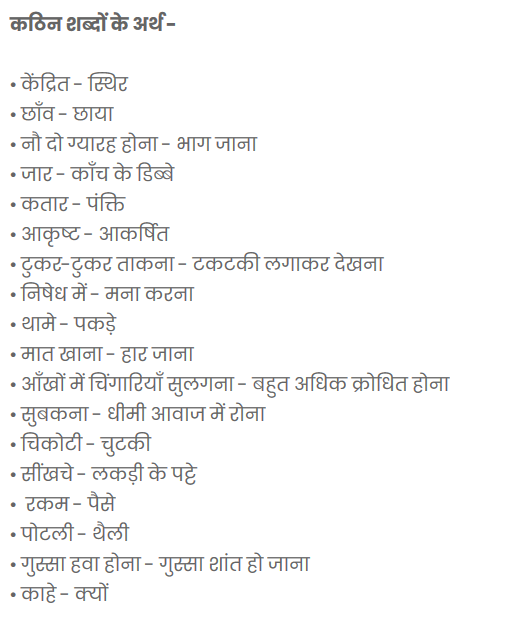 7
धन्यवाद
8